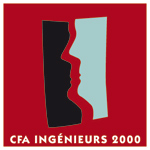 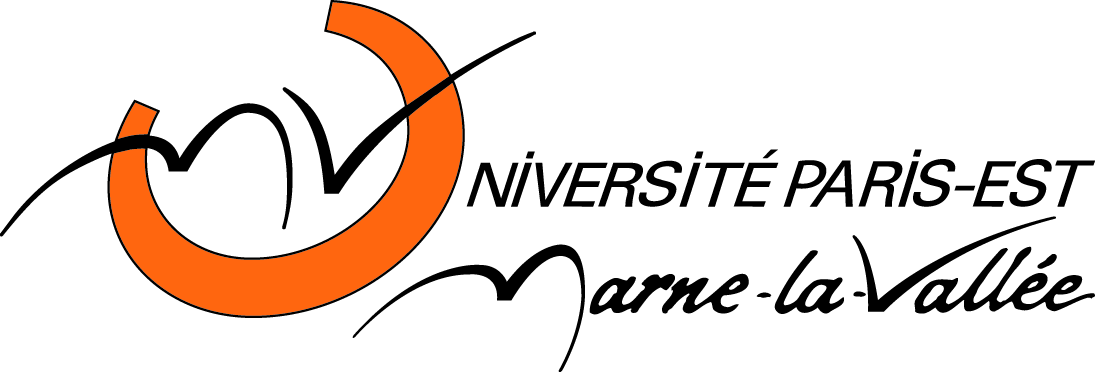 SONET - SDH
François JANNIN
Janvier 2010Exposé – Informatique et Réseaux 3ème année
SONET - SDH
SONET - SDH, généralités
SDH, du conteneur au STM
Topologie, protection des réseaux SDH
IP over SONET / SDH
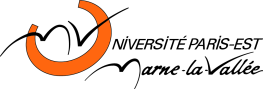 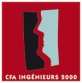 SONET – SDH généralités
De PDH à SONET / SDH
Les débits SDH
Avantages
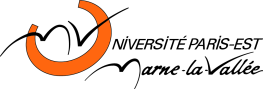 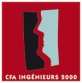 SONET – SDH généralitésDe PDH à SONET - SDH
La PDH (Plesiochronous digital hierarchy)
Plésiochrone : presque synchrone
Synchronisation émetteur <-> récepteur complexe
Horloge répartie sur chaque équipement
Risque de perte de données
Problème de bande passante
565 Mbit/s
Désaccord total avec les services actuels (vidéo, voix, données)
Problème de compatibilité
 PDH Europe, Japon ≠ PDH USA
Récupération des données complexe
Démultiplexage complet nécessaire
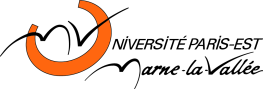 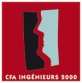 SONET – SDH généralitésDe PDH à SONET - SDH
SONET / SDH, palier aux défauts de PDH
SONET
Synchronous Optical Network (USA)
SDH
Synchronous Digital Hierarchy (EUROPE)
Années 1980
SONET : Bellcore (1986)
SDH : UIT-T (1988)
Par les opérateurs, Pour leur réseau
Assure des niveaux de très haut débit
Fondement des architectures backbones très haut débit
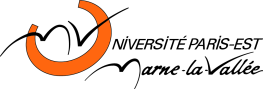 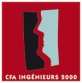 SONET – SDH généralitésDe PDH à SONET - SDH
Protocole de niveau 2 (Liaison)
Synchrone
Réseau de distribution d’horloge
Horloge de référence
Basé sur une période de 125 µs
Basé sur le multiplexage temporel (TDM)
Principe
Encapsuler les données dans des blocs (trames)
Multiplexer ces blocs pour obtenir des blocs de plus en plus gros jusqu'a obtention d’un STM (Module de Transport Synchrone)
Toujours transmis en 125 µs, donc augmentation du débit
Deux niveaux de multiplexage LO et HO
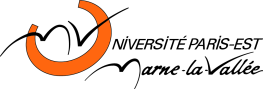 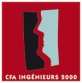 SONET – SDH généralitésLes débits SDH
Pour SONET OC-n / STS-n (Optical container niveau n pour les signaux optiques, synchronous transport signal niveau n pour les signaux électriques) .
Pour SDH, niveau organisés hiérarchiquement en STM-n (Synchronous Transport Module ,niveau n).
SONET – SDH généralitésLes débits SDH
Les débits SDH varient de 51,84 Mbits à 39813,12 Mbits
Possibilité d’obtenir des liaisons à des débits supérieurs grâce à WDM






Apollo : 80 signaux STM-64  800 Gbit/s
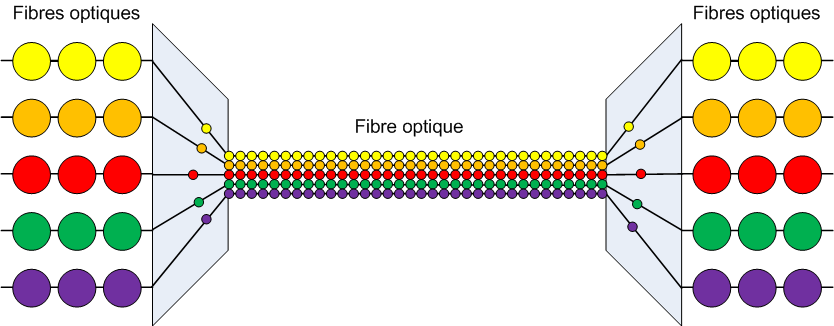 SONET – SDH généralitésAvantages
Compatible PDH
Ajout / Extraction d’affluents faible débit simplifié
Avantages d’une transmission optique
Grande bande passante
Pas d’interférence inter fibres ou électromagnétiques
Mid fiber meet :
Interface optique définie pour l’interconnexion  d’équipements de constructeurs différents
Canaux intégrés de gestion de réseau
Exploitation, administration
Maintenance
Taux élevé de disponibilité : auto cicatrisant
SDH du conteneur au STM
Multiplexage de niveau inférieur
Multiplexage de niveau supérieur
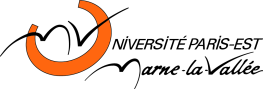 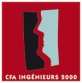 SDH, du conteneur au STMMultiplexage de niveau inférieur
Conteneur :
Une enveloppe électronique, de format standard
Divers types de contenus :
cellules ATM
flux plésiochrones (PDH)
trames (HDLC, GFP)
Introduction d’un sur-débit :
type de contenu
drapeau de début, de fin
En Europe les niveaux « i » normalisés sont : 12, 3 et 4
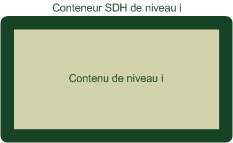 SDH, du conteneur au STMMultiplexage de niveau inférieur
SDH, du conteneur au STMMultiplexage de niveau inférieur
Conteneur virtuel :
Ajout d’un sur-débit « de conduit »au conteneur, le POH (path overhead)






Concordance conteneur virtuel de niveau i, débit
VC 12  2 Mbit/s
VC 3  34 Mbit/s
VC 4  140 Mbit/s
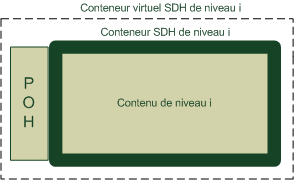 Conteneur virtuel, entité de base géré par le réseau SDH.
SDH, du conteneur au STMMultiplexage de niveau inférieur
2 types de conteneur virtuel
Les conteneurs virtuels d’ordre supérieur (4) : transportés
Les conteneurs virtuels d’ordre inférieur(12,3) : multiplexés


POH (Sur-débit) :
Sur les VC 4
9 octets
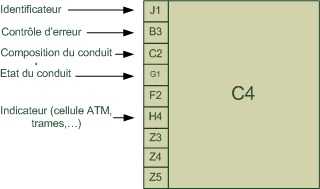 SDH, du conteneur au STMMultiplexage de niveau inférieur
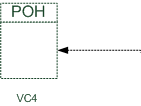 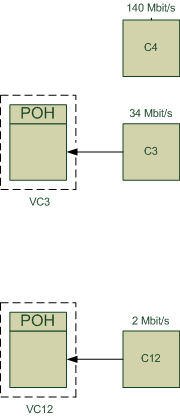 SDH, du conteneur au STMMultiplexage de niveau inférieur
Une unité d’affluent est composé :
D’un conteneur virtuel d’ordre n (ordre inférieur)
D’un pointeur, pour repérer la position du conteneur virtuel dans une trame SDH.
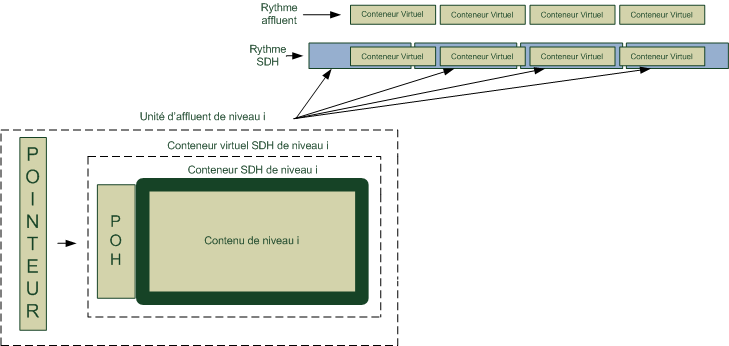 SDH, du conteneur au STMMultiplexage de niveau inférieur
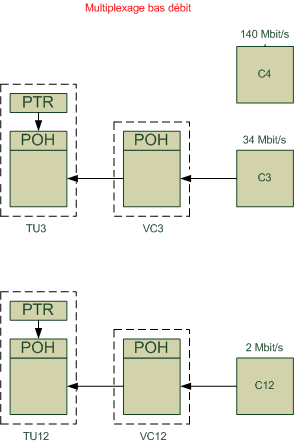 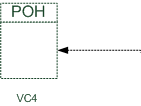 SDH, du conteneur au STMMultiplexage de niveau inférieur
Un groupe d’unités d’affluents (TUG)
Multiplexages temporels successifs pour obtenir un VC 4
3 TU12 multiplexés en un TUG-2,
7 TUG-2 multiplexés en un TUG-3
3 TUG-3 donne un VC 4 (unité de base)
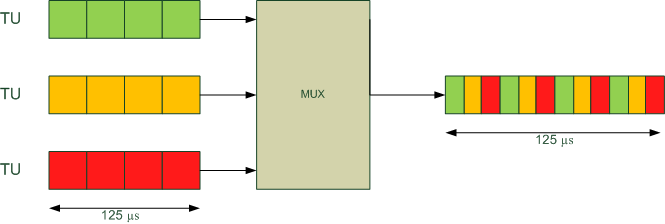 SDH, du conteneur au STMMultiplexage de niveau inférieur
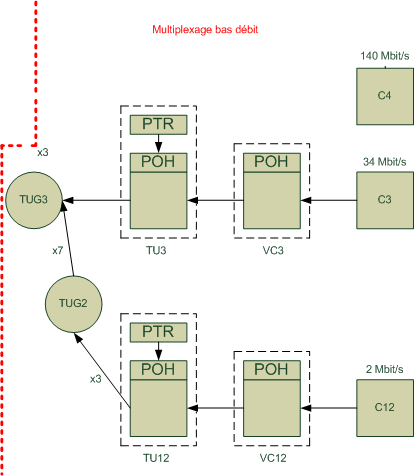 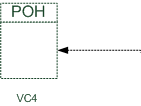 SDH, du conteneur au STMMultiplexage de niveau supérieur
Une Unité d’administration est composé (AU)
D’un conteneur virtuel d’ordre n (ordre supérieur)
D’un pointeur, pour repérer la position de début de conteneur virtuel
Un groupe d’unités d’administrations est composés (AUG)
Aux USA, 3 AU3 multiplexés en un AUG4  (multiplexage temporel)
En Europe, un AUG4 est égal a un AU4
Repose sur le même principe que TU et TUG
SDH, du conteneur au STMMultiplexage de niveau supérieur
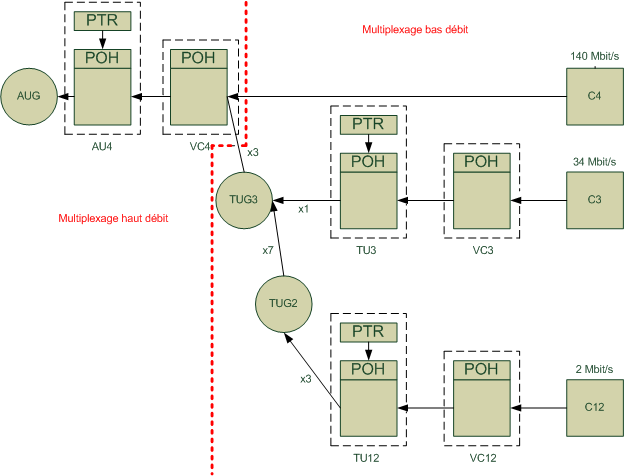 SDH, du conteneur au STMMultiplexage de niveau supérieur
A partir de n AUG
Ajout d’un RSOH (Regenerator Section Overhead)
Ajout d’un MSOH (Multiplex Section Overhead)
Toujours à partir de multiplexage temporel
On obtient des modules de transport synchrone STM-n
STM-4 : 4 AUG4
STM-16 : 16 AUG4
STM-64 : 64 AUG4
STM-256 : 256 AUG4
SDH, du conteneur au STMMultiplexage de niveau supérieur
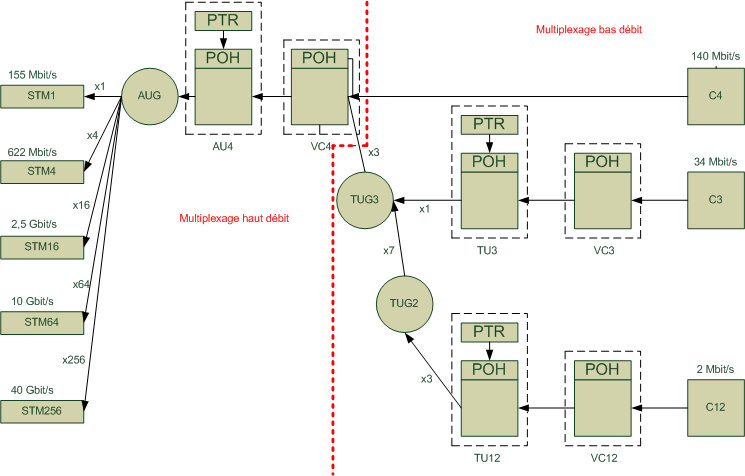 Topologies, protection des réseaux SDH
Topologies et enjeux
Topologie en anneaux
Protection des réseaux SDH
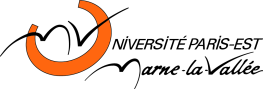 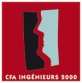 Topologies, protection des réseaux SDHTopologies et enjeux
Prise en compte d’un certain nombre de considérations fondamentales
Performances :
Respect du débit
Respect du synchronisme
Assurer le transport dans un temps minimum
Protection
Palier automatiquement les défaillances
Câble coupé, panne électrique, incendie d’un nœud
Architectures :
Anneau, bus, étoile
Topologies, protection des réseaux SDH Topologie en anneau
Réseau en anneau
Topologie la plus utilisée en SONET / SDH
Mécanisme performant d’auto-cicatrisation (anneau auto-cicatrisants)
Délai de rétablissement < 50 ms
Topologie de la boucle locale haut débit




Possibilité de topologies mixées…
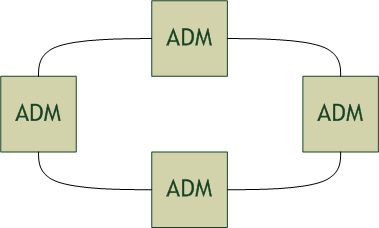 Topologies, protection des réseaux SDH Protection des réseaux SDH
Différents types de protection
Protection de type 1+1


Protection de type 1:n

Protection de type n:m
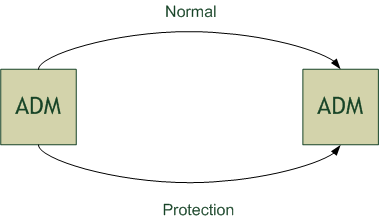 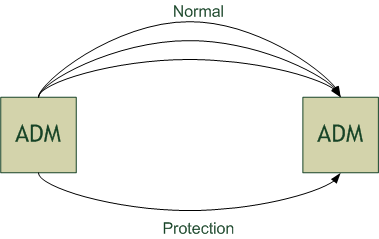 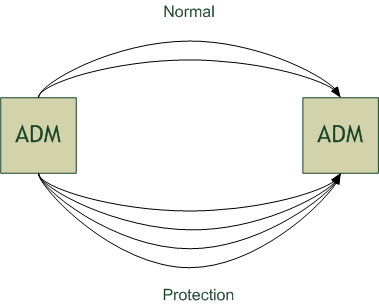 Topologies, protection des réseaux SDH Protection des réseaux SDH
Anneaux auto-cicatrisants divisés en deux catégories
Anneaux unidirectionnels (2 fibres)
Emission et réception dans le même sens sur la fibre « active »
Fibre de protection utilisée :
Duplication du trafic
Acheminement de trafic non prioritaire
Anneaux bidirectionnels (2 fibres)
Emission et réception en sens opposé, utilisation des deux fibres de la paire
Moitié de la bande passante réservée, pour le reroutage en cas de défaillance
Anneaux bidirectionnels (4 fibres)
Paire de fibres réservée pour la protection,
Topologies, protection des réseaux SDH Protection des réseaux SDH
Deux mécanisme de protection d’anneau
La protection de conduit
Dupliquer simultanément le trafic
Sélectionner le signal de meilleur qualité à la réception
La protection de section de multiplexage
Basé sur la détection de défaut entre deux multiplexeur
le signal est complètement rerouté
IP over SONET - SDH
POS (Packet Over SONET)
SDH NG
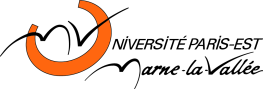 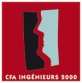 IP over SONETPOS (Packet Over SONET)
POS (Packet Over SONET) /  IP Over SONET
 Plus précisément : 
IP sur PPP/HDLC sur SONET/ SDH
Définis dans la RFC 1619 (IP over SONET)



Nécessité de structurer le flot de paquet IP en trame
Très utilisé pour l’acheminement des paquets IP à haute vitesse
Utilisé dans les liaisons directes entre Gigarouteur
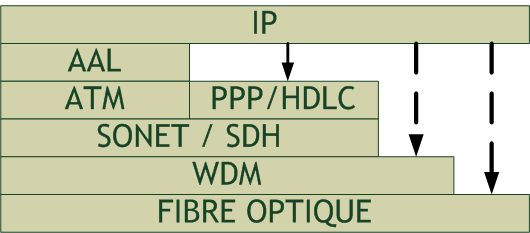 IP over SONETSDH NG
SDH Next Generation
Adapter un réseau synchrone
Pour le transport de service asynchrones
Variables en bande passante (débit) dans le WAN (IP, Ethernet)
Proposer une alternative à POS et IP/ATM/SDH
Conserver les avantages de SDH
Conserver l’infrastructure existante
 Trois mécanismes sous jacent
VCAT (Virtual Concatenation)
GFP (Generic Frame Protocol)
LCAS (Link Capacity Adjustment Scheme)
IP over SONETSDH NG
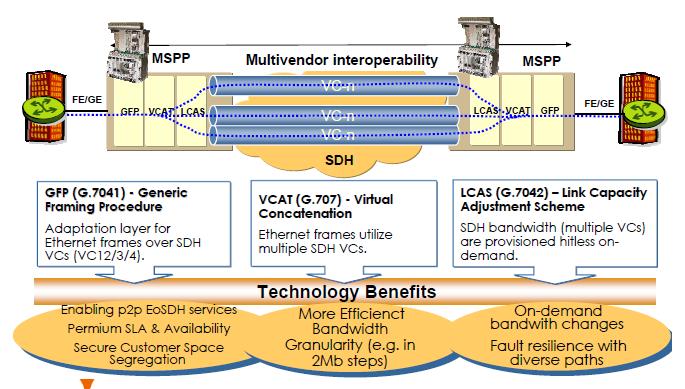 Source : http://www.oiforum.com/public/downloads/Alcatel-05.pdf
IP over SONETSDH NG
VCAT (Virtual Concatenation)
Extension du mécanisme de concaténation de SDH
Permet une granularité plus fines
GFP (Generic Frame Protocol)
Procédure générique de tramage
Adaptation du trafic de signaux client de couche supérieure a un réseau de transport
 LCAS (Link Capacity Adjustment Scheme)
Utilise VCAT
Permet une bande passante « à la demande »
IP over SONETSDH NG
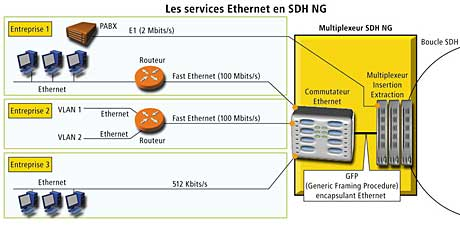 Source : http://www.01net.com/article/197722.html
SONET - SDH
Questions / Réponses
Bibliographie / Webographie
http://www.guill.net/

http://z.oumnad.123.fr/RTCP/SDH.pdf

http://fr.wikipedia.org/wiki/Hiérarchie_numérique_synchrone

Cours SDH : Alcatel university

Cours Transmission Optique – C. Bernard